LÀM VIỆC THẬT LÀ VUI
BÀI 4
BÀI 4
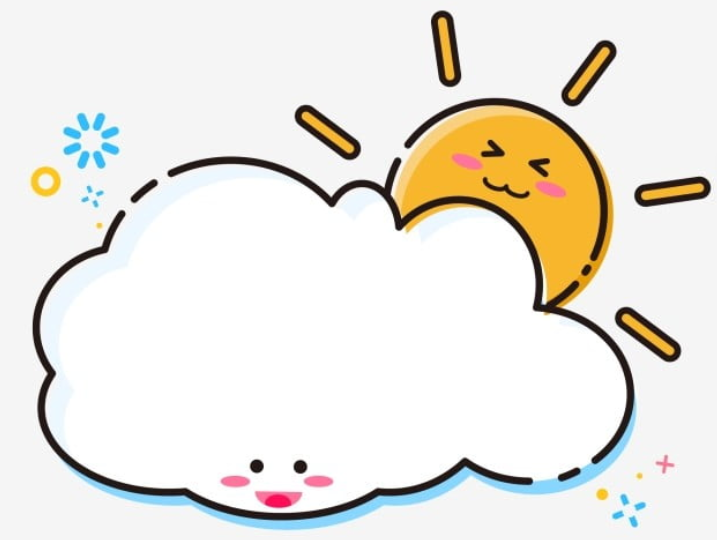 LUYỆN TẬP: Từ ngữ chỉ sự vật, hoạt động. Câu nêu hoạt động.
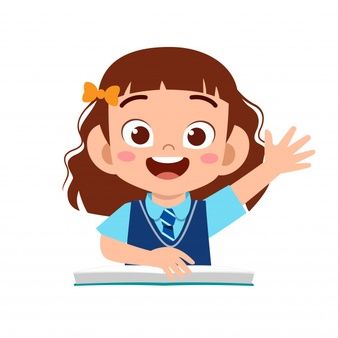 LÀM VIỆC THẬT LÀ VUI
BÀI 4
BÀI 4
KHỞI ĐỘNG
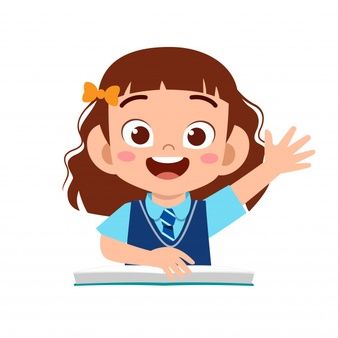 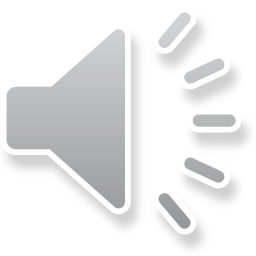 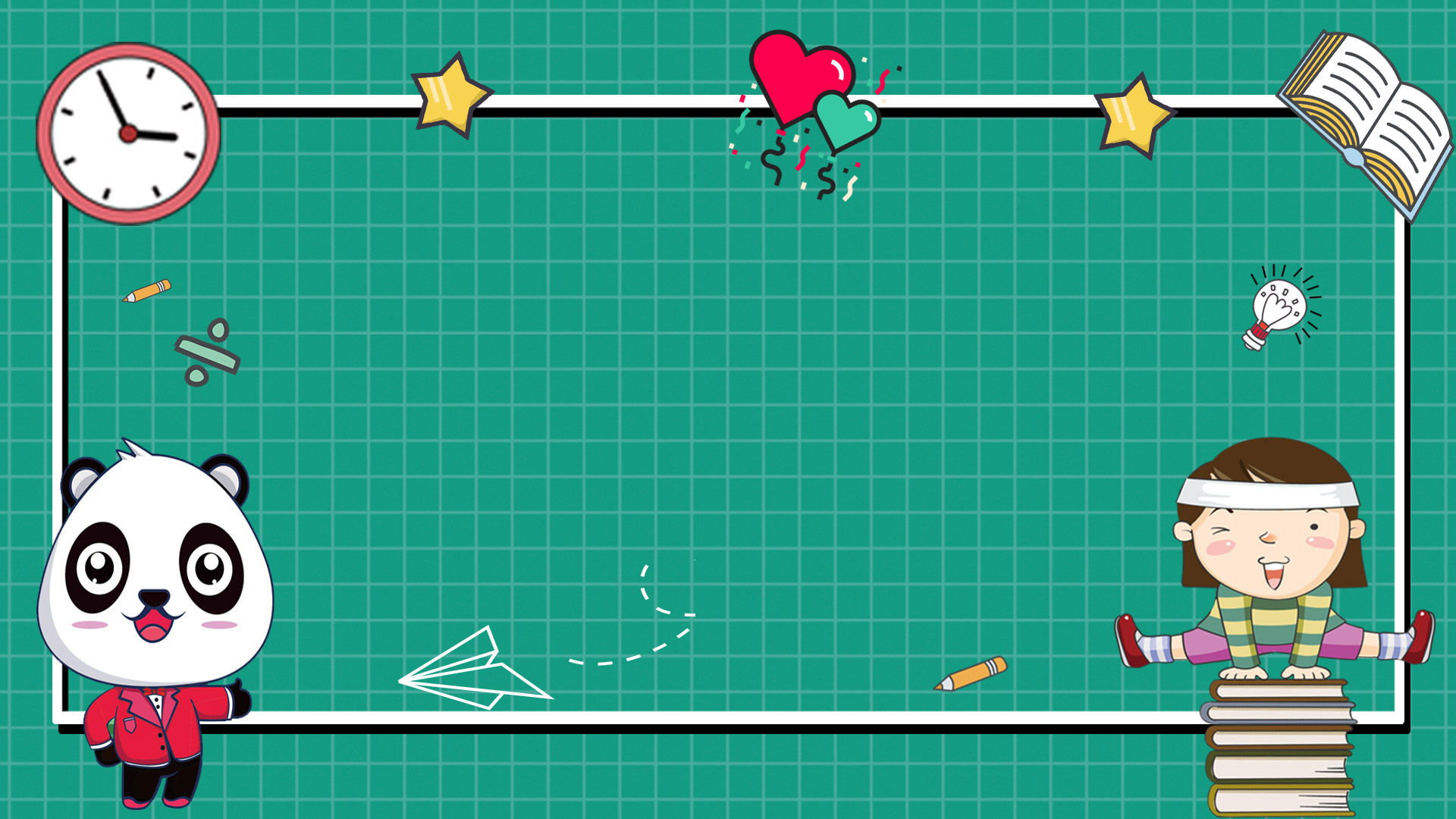 Luyện tập
[Speaker Notes: Thiết kế bởi: FB Hương Thảo - https://www.facebook.com/huongthaoGADT/]
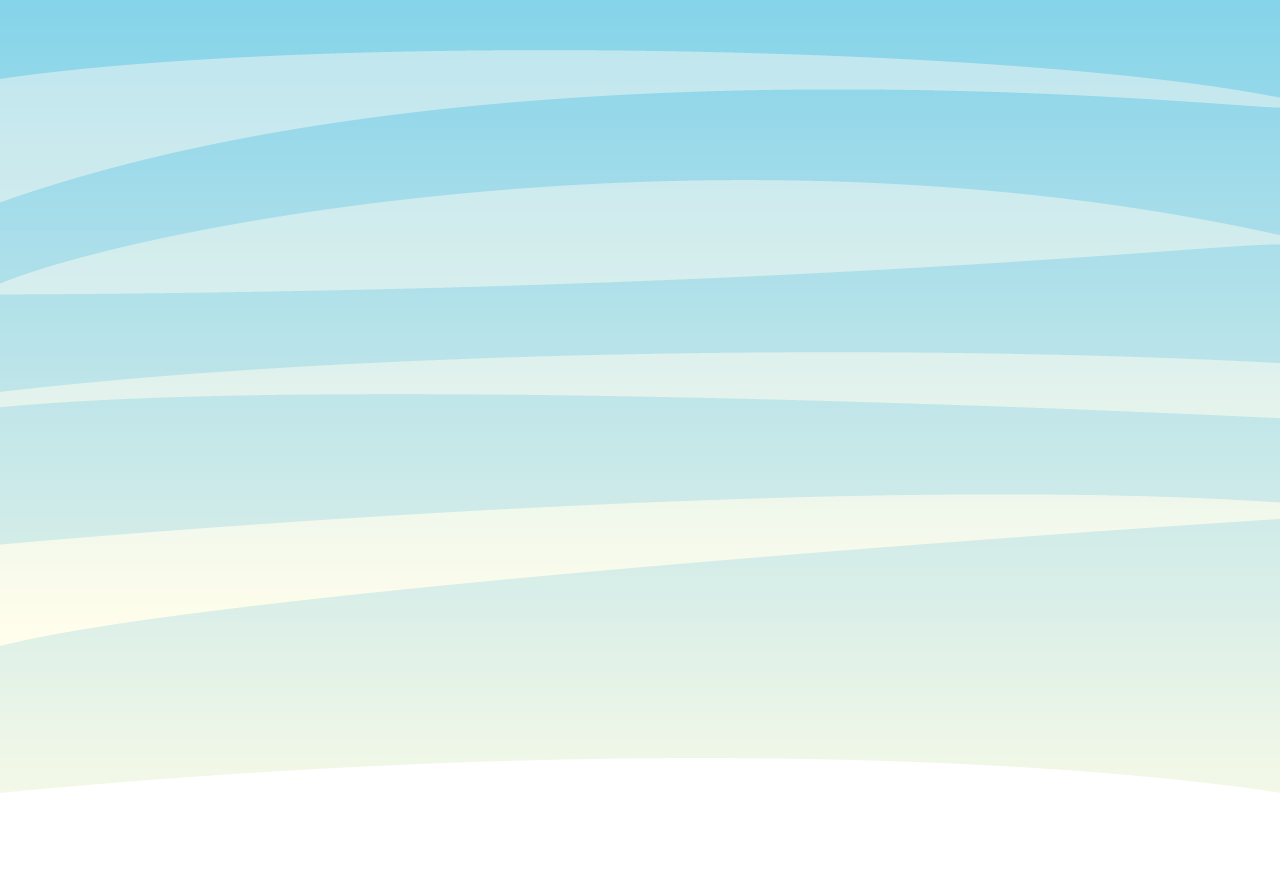 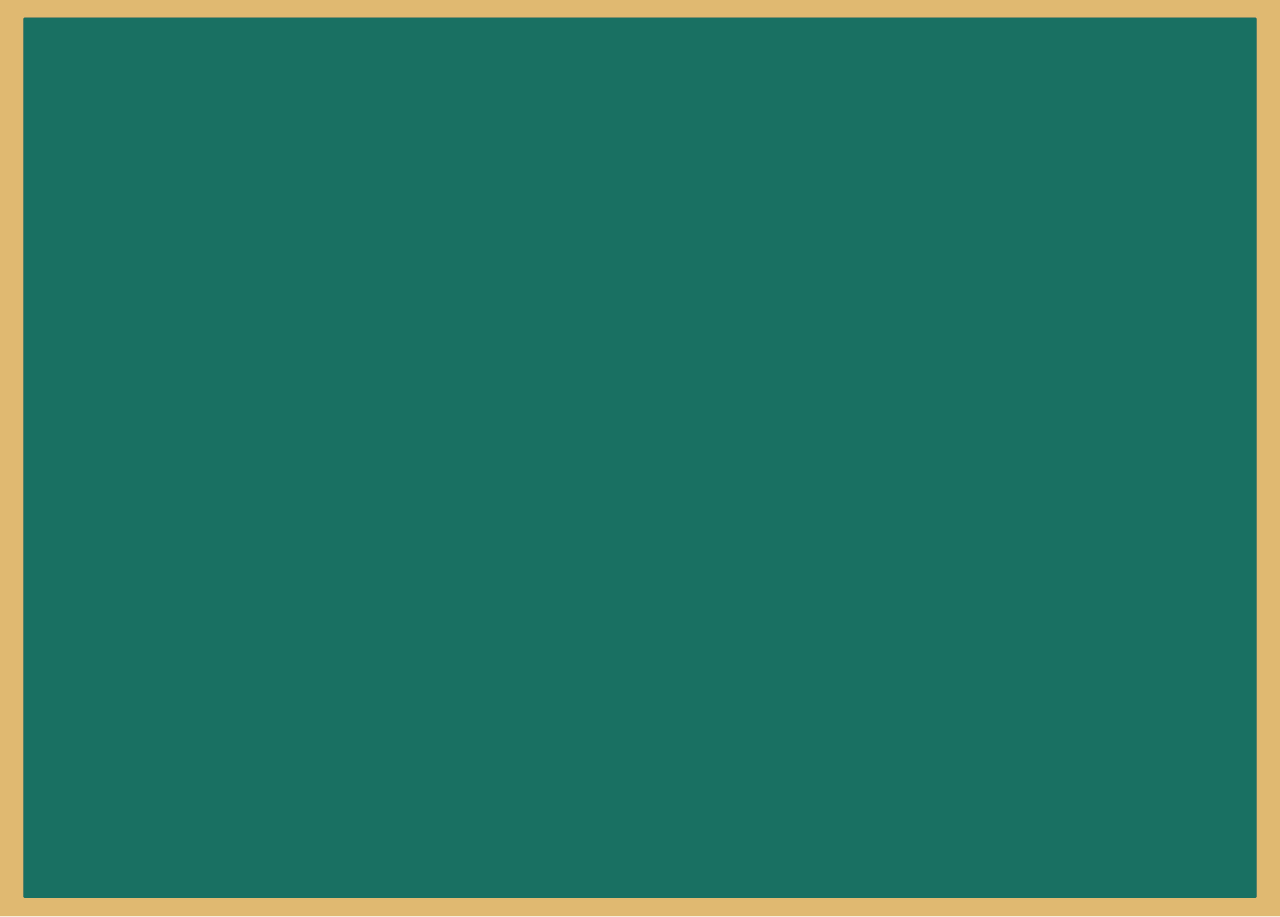 Mục tiêu
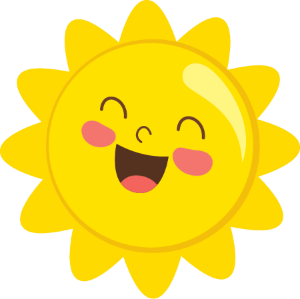 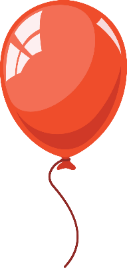 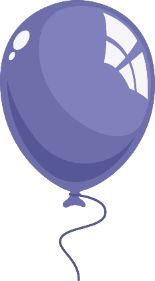 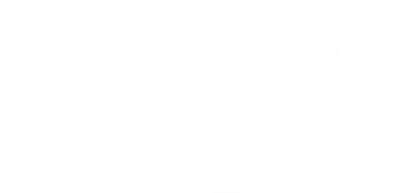 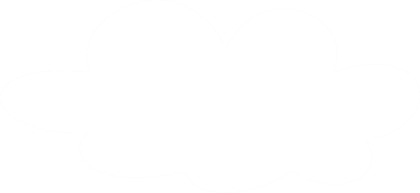 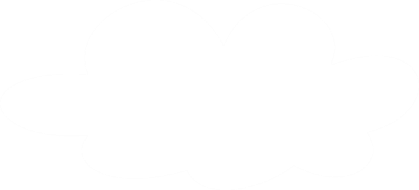 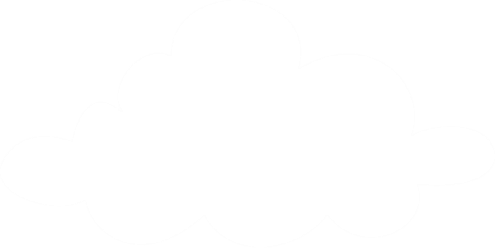 Phát triển vốn từ chỉ hoạt động, chỉ sự vật ( những từ ngữ chỉ đồ vật trong nhà).

Phát triển kĩ năng đặt câu giới thiệu việc làm mình yêu thích.

Biết yêu lao động, phát triển năng lực quan sát.
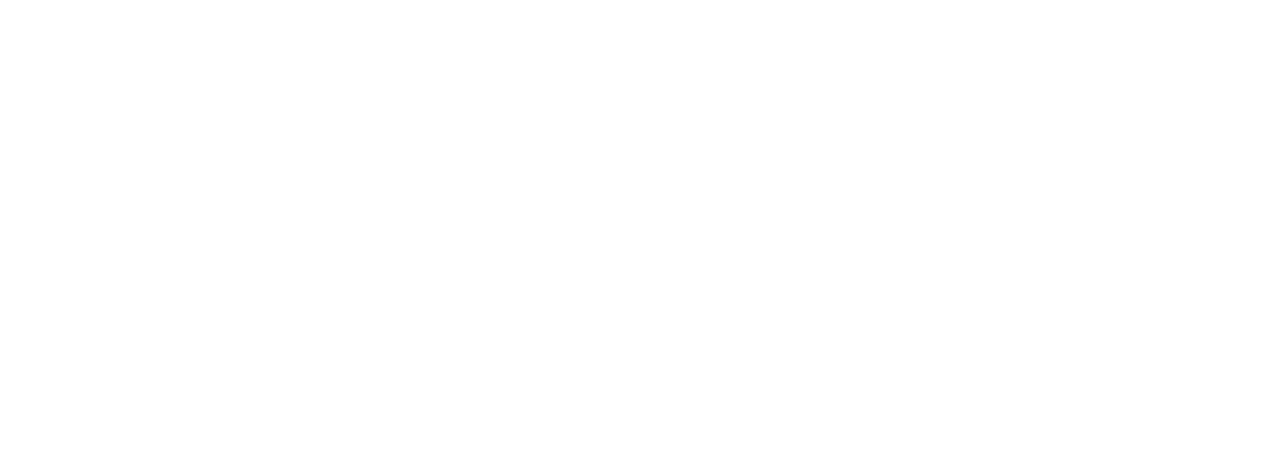 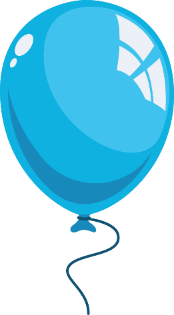 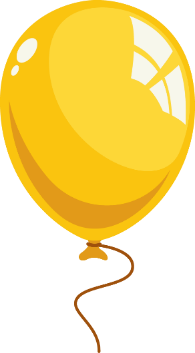 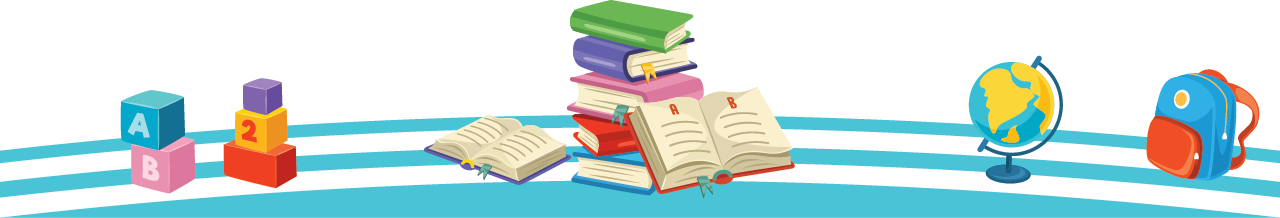 1. Tìm và gọi tên các vật trong tranh.
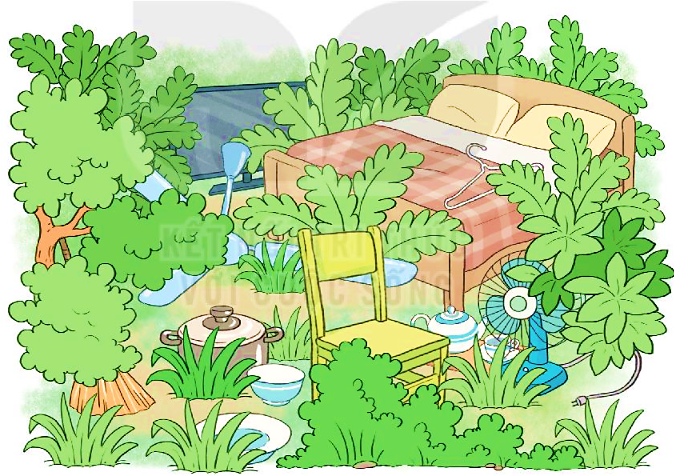 ti vi
gối
giường
quạt trần
mắc áo
chổi
ghế
nồi
ấm
quạt điện
chén
đĩa
bát
2. Tìm 3 – 5 từ ngữ chỉ hoạt động gắn với các vật trong tranh ở bài tập 1.
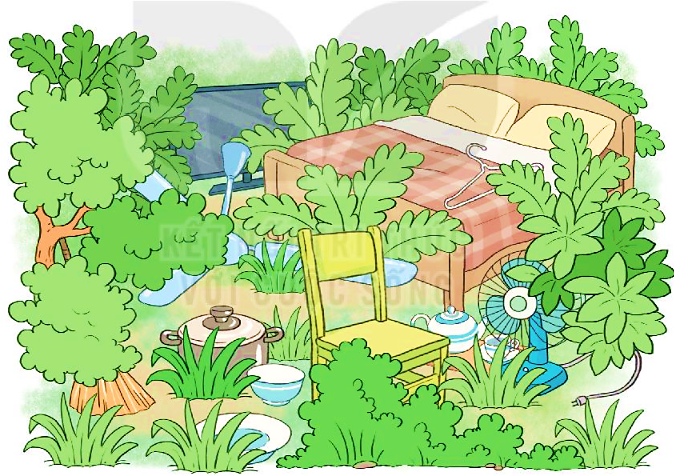 ti vi
gối
giường
quạt trần
mắc áo
chổi
ghế
nồi
ấm
quạt điện
chén
đĩa
bát
2. Tìm 3 – 5 từ ngữ chỉ hoạt động gắn với các vật trong tranh ở bài tập 1.
M: chổi – quét nhà
ti vi
quạt trần
gối
giường
xem phim
nằm
gối đầu
làm mát
quạt điện
ấm
mắc áo
nồi
rót nước
làm mát
nấu đồ ăn
treo quần áo
bát
chén
chổi
đĩa
ghế
đựng nước
quét nhà
ngồi
đựng thức ăn
tắt
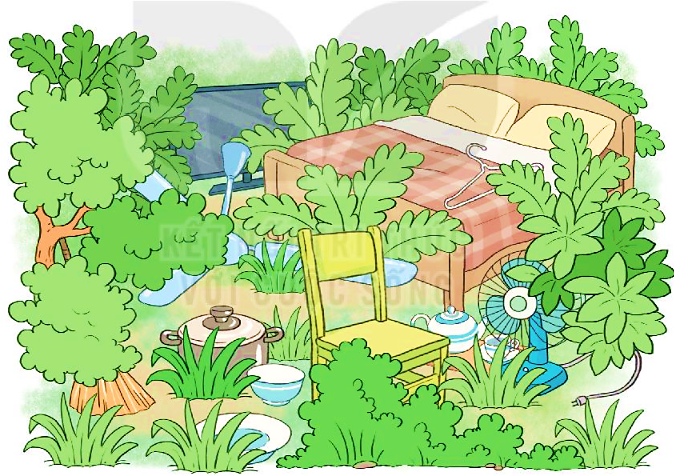 giặt
bật
ti vi
xếp
gối
mua
may
bán
khâu
lau
thay
xem
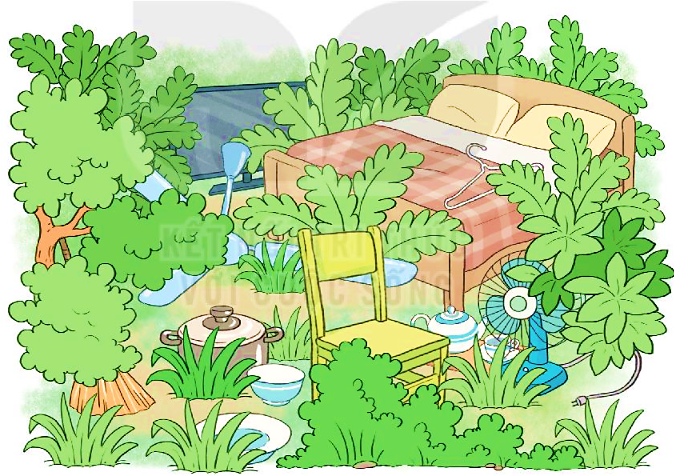 rửa
lau
bê
treo
đóng
đánh
nồi
ghế
chữa
cọ
mượn
chuyển
3. Đặt một câu nói về việc em làm ở nhà.
M: Em quét nhà.
- Em nhặt rau giúp mẹ.
Lưu ý khi đặt câu:
+ Đầu câu viết hoa.
+ Cuối câu phải có dấu chấm.
+ Nội dung diễn đạt một việc em làm ở nhà.
Em đã học được gì?
Phát triển kĩ năng đặt câu giới thiệu việc làm mình yêu thích.
Biết yêu lao động, phát triển năng lực quan sát.
Phát triển vốn từ chỉ hoạt động, chỉ sự vật ( những từ ngữ chỉ đồ vật trong nhà).
CỦNG CỐ
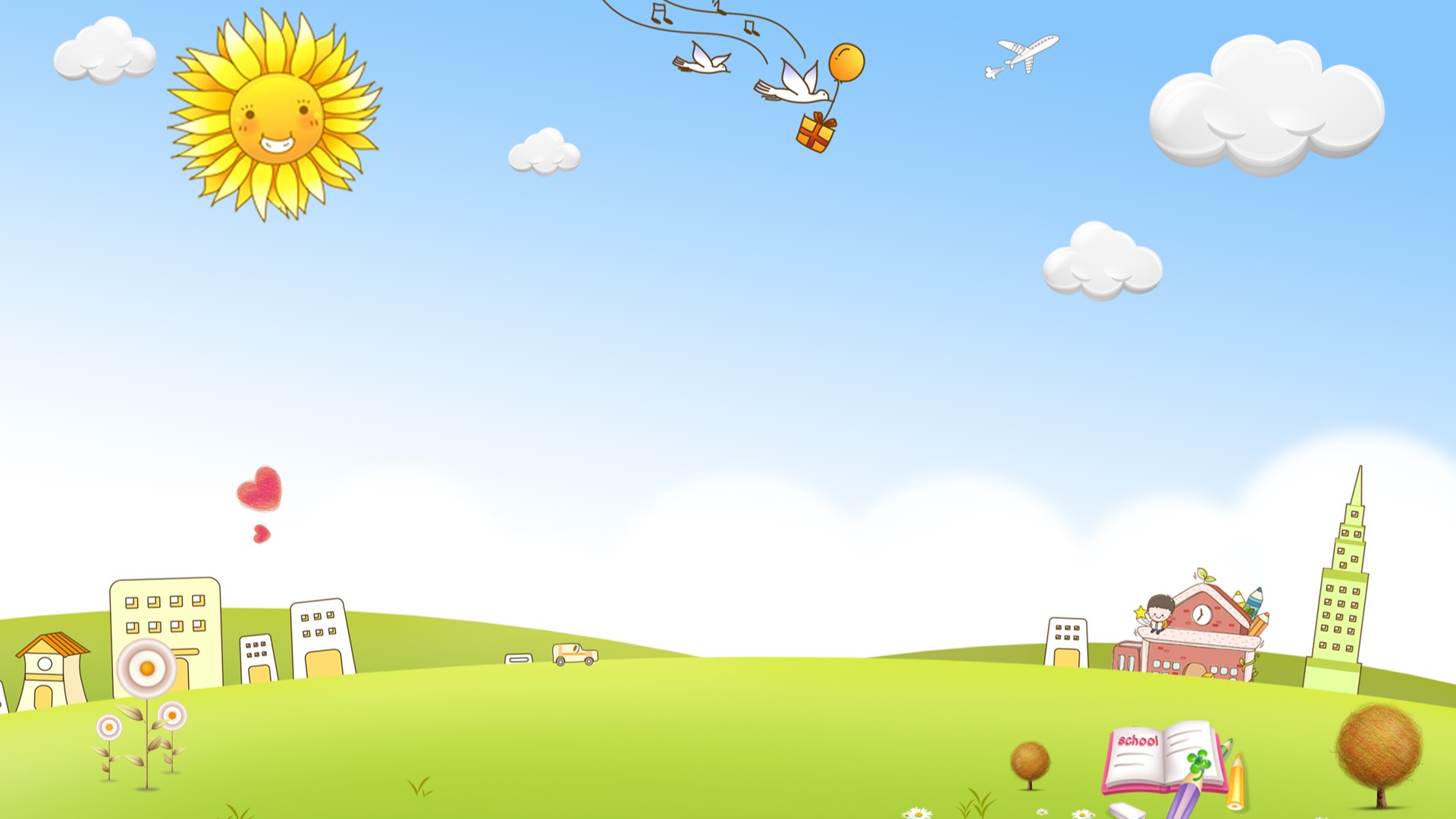 CHÚC CÁC CON 
CHĂM NGOAN HỌC GIỎI